Teacher’s Name: Dr. BOUKLIKHA GRAIA     
                                             Wassila                                                                    Level: L1                                                                                                                                Module: Grammar                                                                                                                         Course Number:7                                                                                                                            Course Title : Consolidation
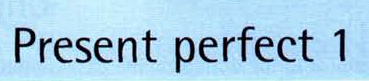 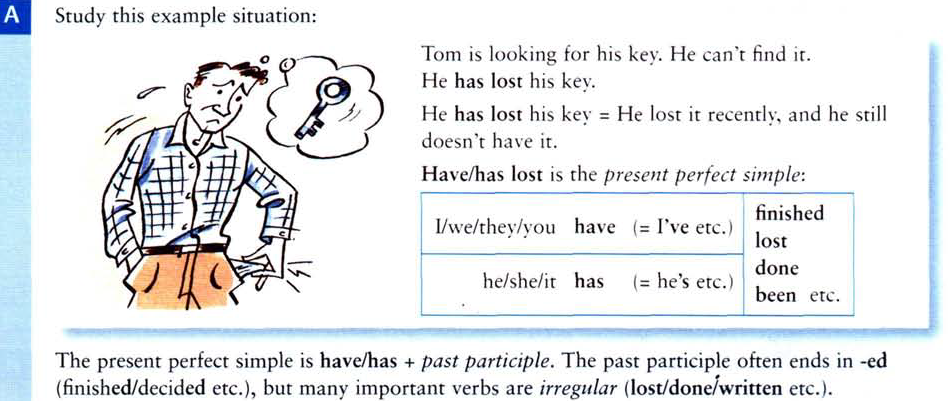 E- The present perfect can be used with lately, recently, ever, never, always, occasionaly, often, etc.They have always answered my letters. ( habitual action)
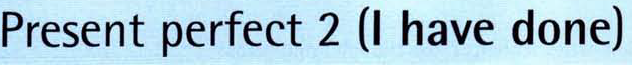 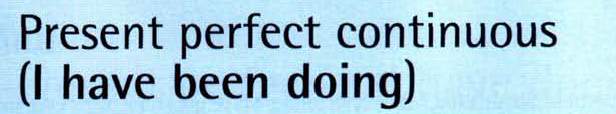 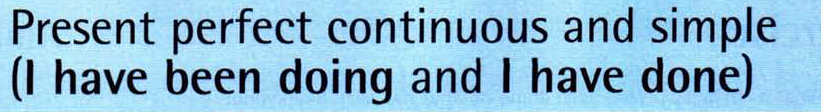